Adjective agreement
masculine & feminine singular
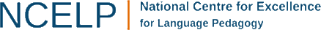 [Speaker Notes: In this sequence, adjective agreement is recapped (learnt in week 1), with a wider set of adjectives from the Week 2 vocab set.]
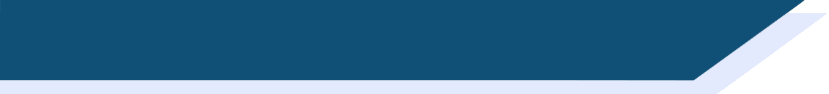 Adjective agreement
In French, when an adjective describes a feminine noun, the adjective’s spelling and sometimes its sound change.
The most common change is an ‘e’ on the end of the adjective.  
(for adjectives not already ending in ‘e’.)
He is intelligent.
Il est intelligent.
Masculine
Je suis petit.
I (a boy) am small.
Tu es anglais.
You (a boy) are English.
Feminine
Elle est intelligente.
She is intelligent.
Je suis petite.
I (a girl) am small.
Tu es anglaise.
You (a girl) are English.
Victoria Hobson / Emma Marsden
[Speaker Notes: Here is a recap of the rules on adjective agreement from Week 1 that students have learnt.  Teachers may wish to ask students if they can remember the rule before showing the text.
Teachers may wish to ask students which adjectives (of those they have learnt so far) will fall into this category and which won’t.  (Use your judgement here) 
By week 2 these are: grand, petit, français, anglais, content, méchant, amusant, intelligent.
The three already ending in –e are: aimable / calme / malade.   You then may wish to flag up that we don’t need to practise these ones as they stay the same for feminine.]
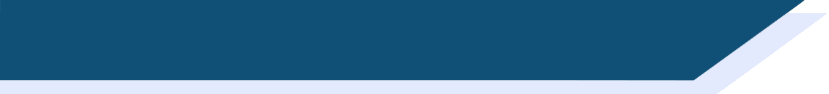 Adjective agreement
Pronunciation can change when adding an ‘e’ to an adjective.
Remember the two rules: Silent Final Consonant & Silent Final ‘e’.
An ‘e’ at the end, means you pronounce the final consonant.
Masculine
Il est intelligent.
Silent final consonant.
The ‘t’ is not pronounced.
Elle est intelligente.
Feminine
Silent final ‘e’.
The ‘t’ is pronounced.
The ‘e’ is not pronounced.
Victoria Hobson / Emma Marsden
[Speaker Notes: Again, the changes to pronunciation are recapped, exemplified with an adjective from the week 2 set.  Teachers may wish to ask students how the adjectives will be pronounced, before the text appears.]
Lire
C
I
I
C
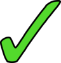 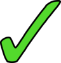 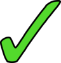 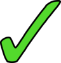 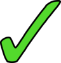 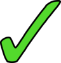 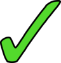 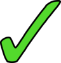 Victoria Hobson
Écouter
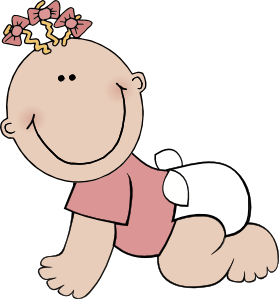 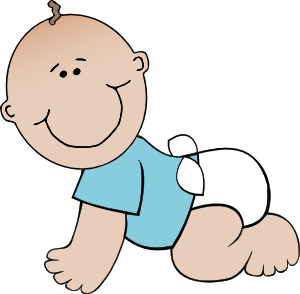 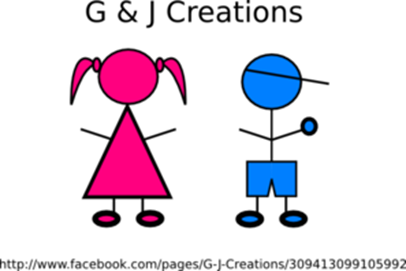 1
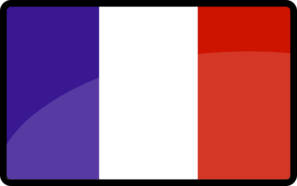 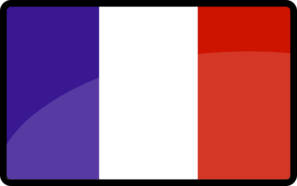 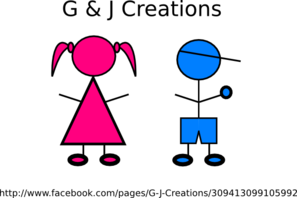 5
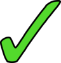 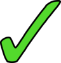 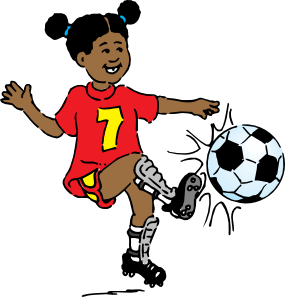 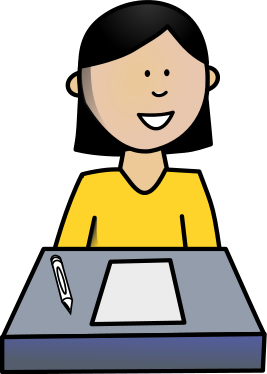 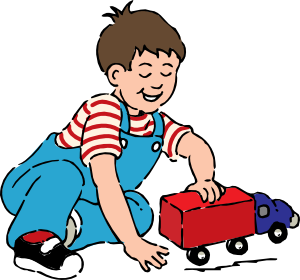 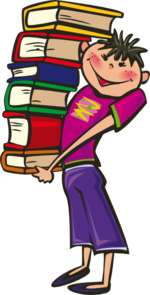 2
6
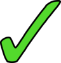 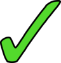 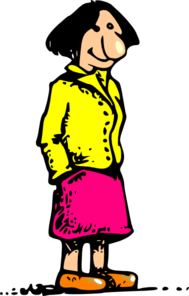 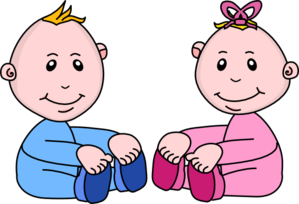 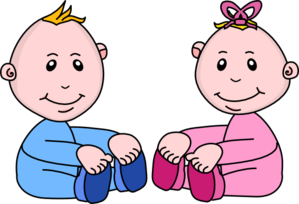 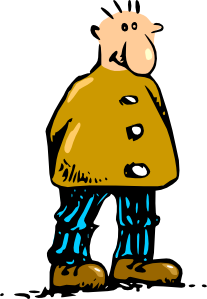 3
7
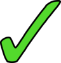 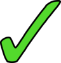 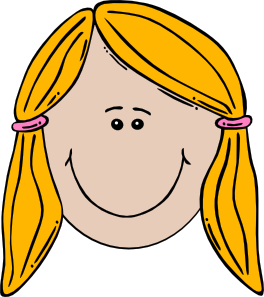 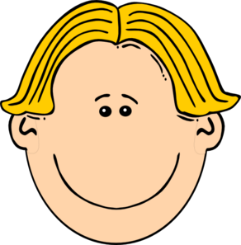 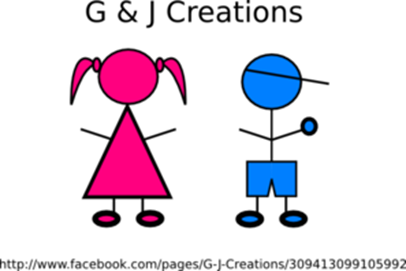 4
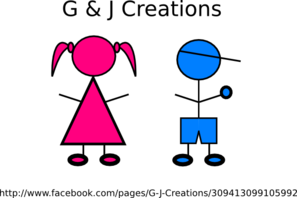 8
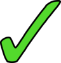 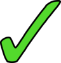 Victoria Hobson
[Speaker Notes: Transcript
1) [noise] petit
2) [noise] intelligente
3) [noise] grande
4) [noise] amusant
5) [noise] française
6) [noise] contente
7) [noise] méchant
8) [noise] anglais]
Meaning
Feminine
Masculine
intéressante
intéressant
interesting
grande
grand
big
petite
petit
small
amusante
amusant
fun
anglaise
anglais
English
française
français
French
contente
content
happy
méchante
méchant
naughty
Victoria Hobson
[Speaker Notes: This slide can be used in a number of ways:
To reinforce pronunciation changes ahead of the speaking, in a listen and repeat style
To check students’ understanding of the vocab
To practise pronunciation changes.
Whole class – the teacher asks individuals to give the correct answer. 
or:
Pairwork: when the adjective disappears, ask students to turn to their partner and say the adjective out loud.  This could be then be practised a few times, with a competition element added by shortening the time sequence on the animation.  Challenge pairs to complete within the new speeded up time.
4) As a help sheet which can be printed out for reference at any point during the speaking and writing activities for those students who need it. (Duplicate the slide and select print 2 to a page for A5 size)

A note about the verbs needed for the production activities that follow:
Following on from students’ learning of être in week 1, the following pairs are practised in this sequence:
The speaking activity practises Je suis / Tu es
The writing activity practises Il / Elle est]
Parler
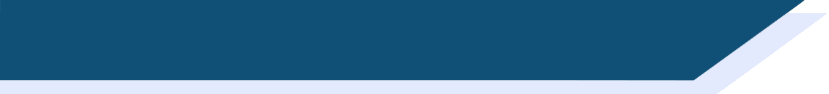 Qui suis-je?
Partner B
Partner A
Je suis (+ adjective)
Tu es (+ name)
Oui  / Non
Victoria Hobson
[Speaker Notes: Explain the title of the slide – who am I? Explain each component part of the phrase. 
Teachers may wish to use this slide to model/aid the instructions for the pair work before displaying the master, or print this out as a prompt for those pairs who need support.
Partner A picks out a card (for these cards, see later slides) and gives a sentence to describe the card as though they were the person on the card (“I am … adjective”). 
They must not give the name of the person. 
e.g. ‘Je suis grand’
Explain to the pupils that they have to pronounce the adjective correctly, with the correct ending, otherwise their partner cannot guess who they are.
Partner B looks at the master on the board and says ‘Tu es Marc’
Partner A would reply ‘Oui’ if correct or ‘Non’ if incorrect.  
Teachers may need to explain ‘oui’ and ‘non’ if some learners aren’t familiar with these words. 
For each correct identification players could tally their scores.]
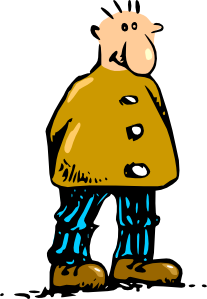 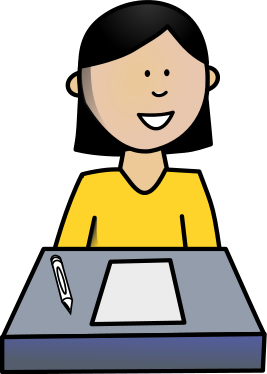 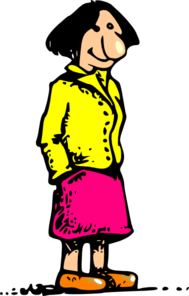 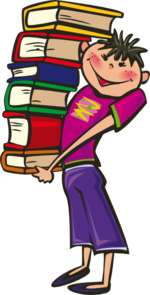 Philippe
Marc
Clara
Hélène
(intelligent)
(intelligent)
(big)
(big)
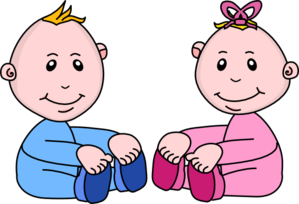 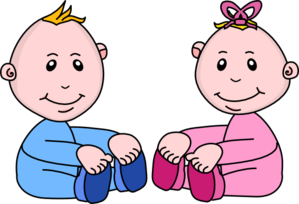 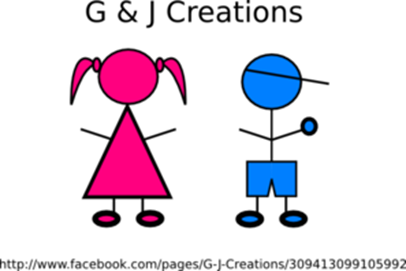 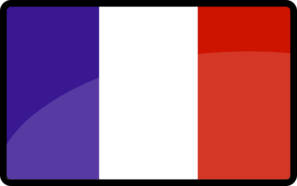 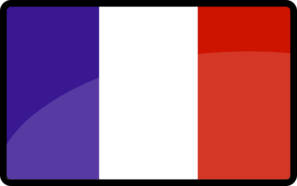 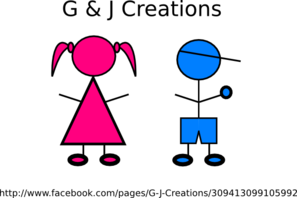 Emiile
Pierre
Lucie
Isaac
(naughty)
(French)
(naughty)
(French)
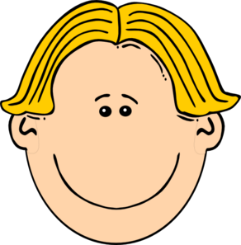 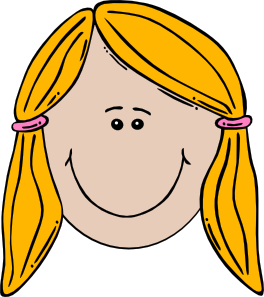 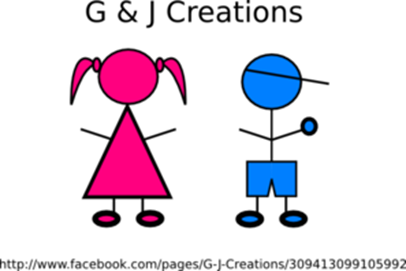 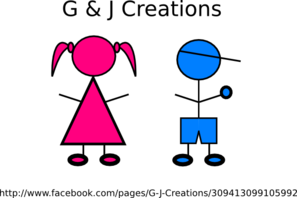 Chloe
Oscar
Ella
Chloe
Luc
(English)
(English)
(happy)
(happy)
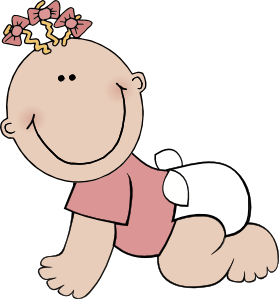 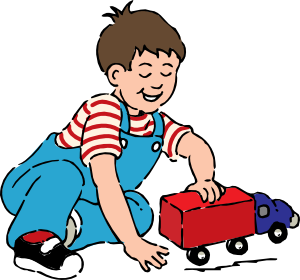 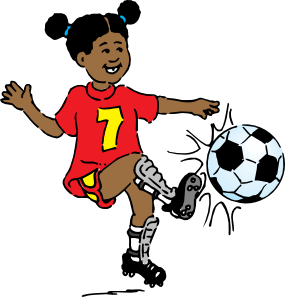 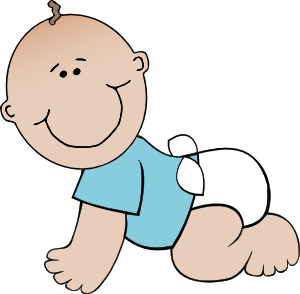 Manon
Felix
Anna
Anna
Paul
(fun)
(small)
(fun)
(small)
Victoria Hobson
[Speaker Notes: Qui suis-je?  Who am I?
Master – display this on the IWB whilst the speaking activity is taking place.
Players take it in turns to select a picture from their set of 8. They imagine they are the person they have picked.
They give a sentence to describe themselves (I am …). The other player has to identify who is being described.
Explain to the pupils that they have to pronounce the adjective correctly, with the correct ending, otherwise their partner cannot guess who they are.
The English adjective is given underneath so that students know which to use in case it is not obvious from the picture.
Manon is the only name that might need clarifying to ensure the pupils know it is a girl’s name!]
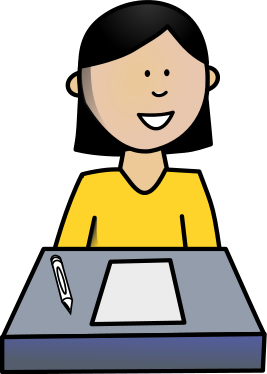 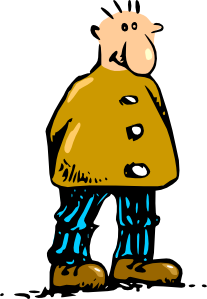 Marc
Clara
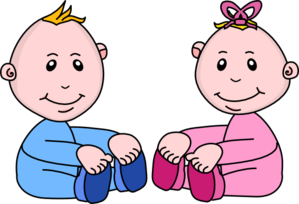 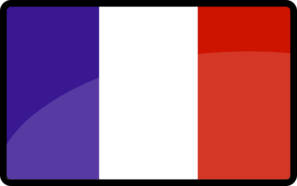 Lucie
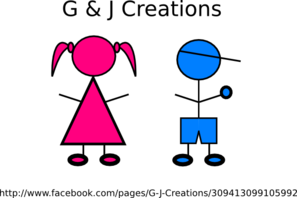 Emilie
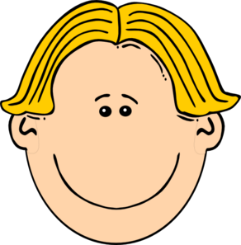 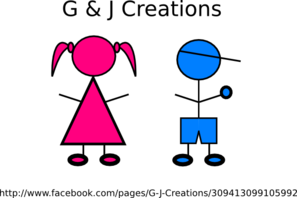 Luc
Ella
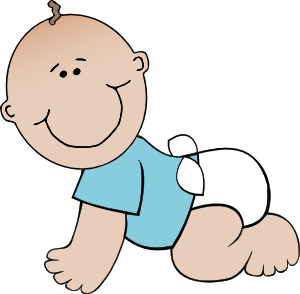 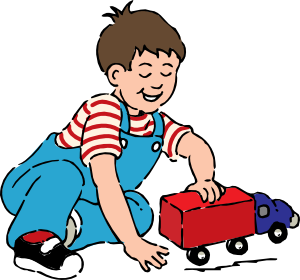 Paul
Felix
Victoria Hobson
[Speaker Notes: Note: The creation of cards is optional.  Alternatives: 1. Show the master slide (8) and give students 10 seconds to write down 8 names of their choice.  2. Use the final slide (12) – print one sheet and cut into 32 pieces 16 x Partner A, 16 x Partner B.
Partner A cards
Cut up these cards into 8 separate cards and put them into a small envelope/bag.
Partner A picks out a card and gives a sentence to describe the card, as though they were the person on the card (“I am … adjective”). They must not give the name of the person.
e.g. ‘Je suis grand’
Partner B would then look at the master and say ‘Tu es Marc’
Partner A would reply ‘Oui’ if correct or ‘Non’ if incorrect.  For each correct identification players could tally their scores.]
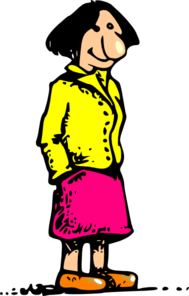 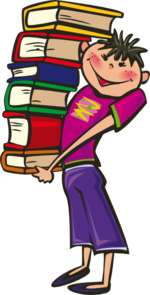 Philippe
Hélène
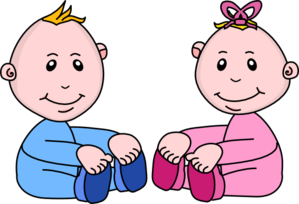 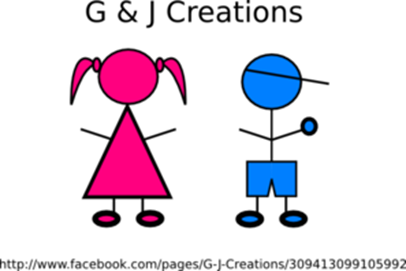 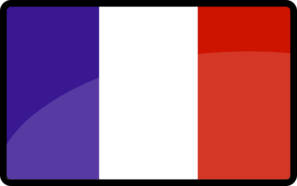 Isaac
Pierre
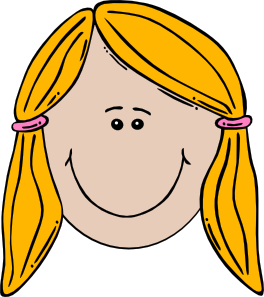 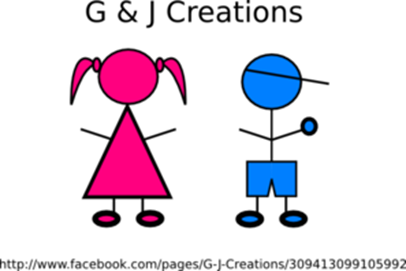 Chloe
Oscar
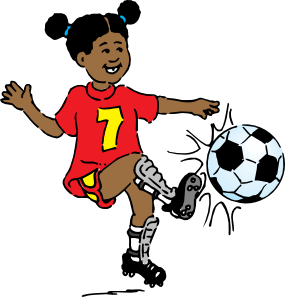 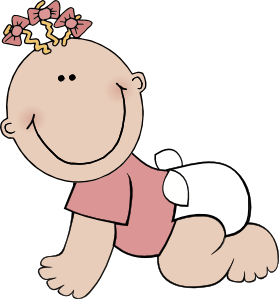 Manon
Anna
Victoria Hobson
[Speaker Notes: Partner B cards
Cut up these cards into 8 separate cards and put them into a small envelope/plastic bag.
Partner B picks out a card and gives a sentence to describe the card (WITHOUT using the name!)
e.g. ‘Je suis grande’
Partner A looks at the master and says ‘Tu es Hélène’
Partner B replies ‘Oui’ if correct or ‘Non’ if incorrect. 
For each correct identification players could tally their scores.]
Remember: 
Il  =  ‘he’
Elle  =  ‘she’
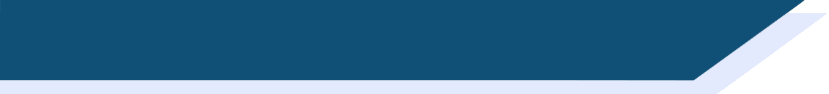 Écrire
The following characters will appear in the next book in the series. 
Construct eight sentences describing these new characters.
e.g. 1) Elle est intelligente
Victoria Hobson
[Speaker Notes: Teachers may wish to revise the use of il / elle here and their meanings. The prompt and the worked example reflect this.  
Alternatively teachers could change the example to read Madame Lafayette est intelligente, to prompt students to use the names instead.]